Skidaway Hamiltons2018-2019
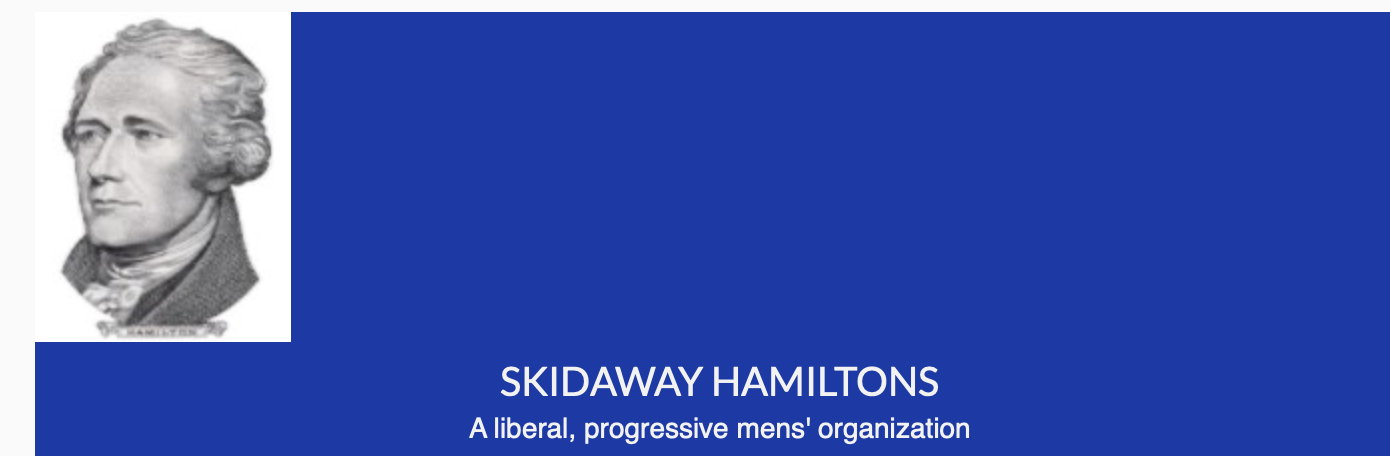 Welcome to new Skidaway Hamilton Board members
Welcome to new board member
Rick Cunningham
Welcome to new board member
Marty Grossman and new Hamilton’s treasurer
Thank you to retiring board members: Both founding members of the Hamilton’s
JP Blachere –
Instrumental in writing the Hamilton’s mission and value statements
Stu Weiner –
Treasurer since our inception
Brief review of the year’s speakers
September: Adam Van Bremmer, Opinion page editor of the Savannah Morning News
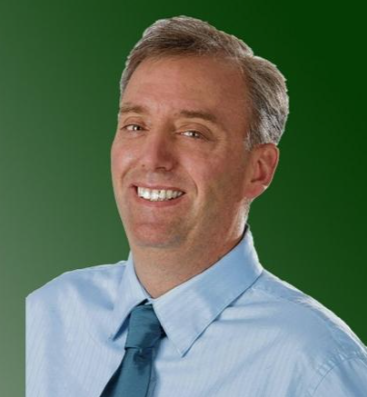 Oct.: Professor and director of the Skidaway Institute of Oceanography, Clark Alexander, spoke on climate change
Nov.: Cindy Kelly, Executive Director of the Chatham Savannah Authority for the Homeless, spoke on the tiny houses project for the veterans.
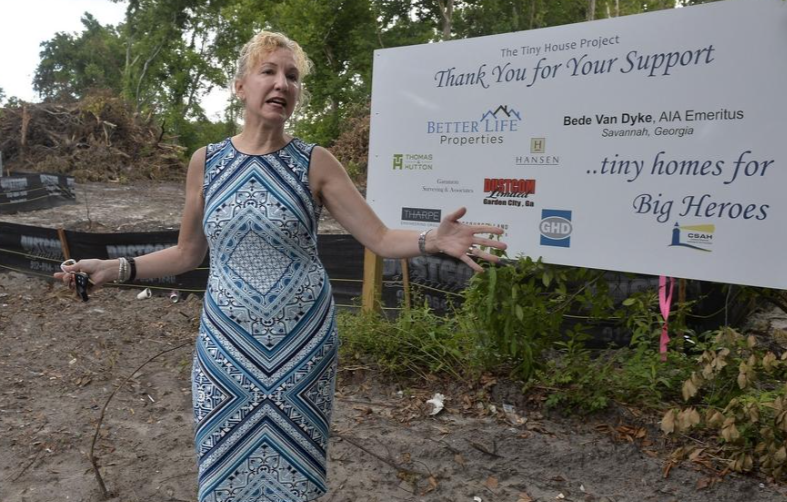 Dec.: Dr. Ken Zapp’s presentation on the role of government in a market capitalist economy
Jan.: Angel Sorochak, Regional Director-Coastal Region of Lutheran Services of Georgia, and Lauren Cruikshank, Program Manager of Refugee Services and Disaster Response
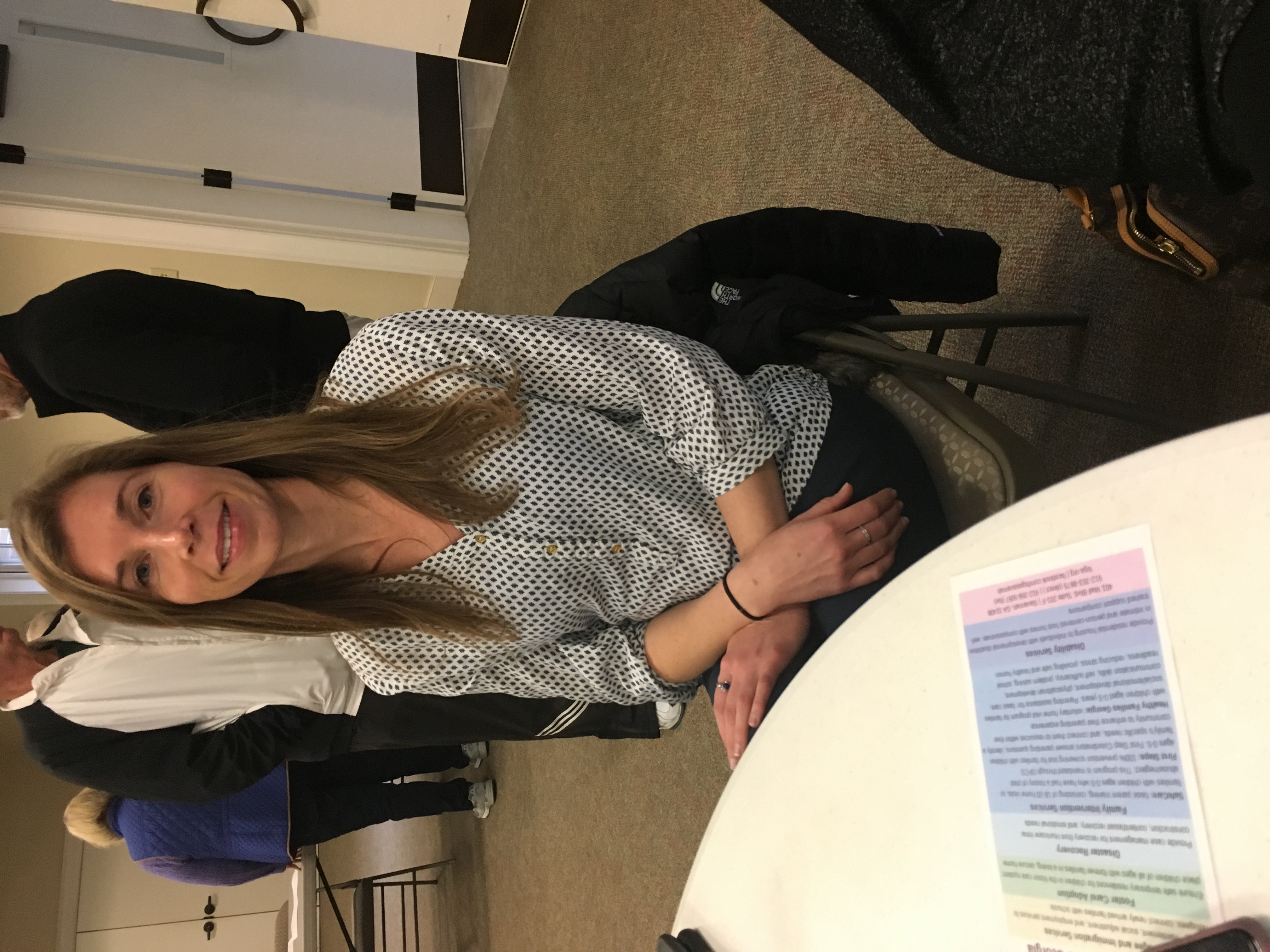 Feb.: Lisa Ring, recent 2016 Democratic Party Candidate for Congress in the 1st district of Georgia
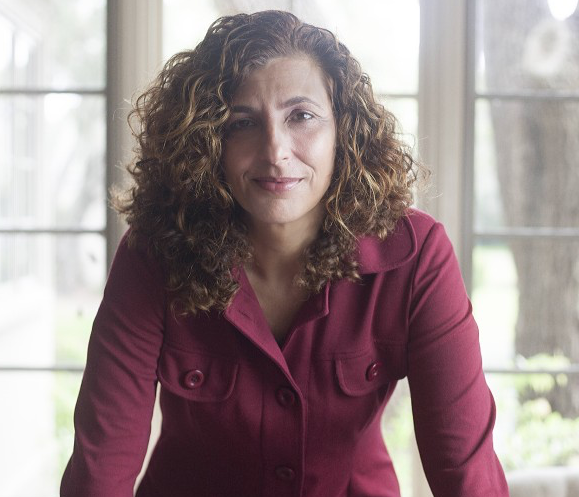 March: Al Holzinger—Volunteer for the United Way and Jamey Espina from Hospice Savannah
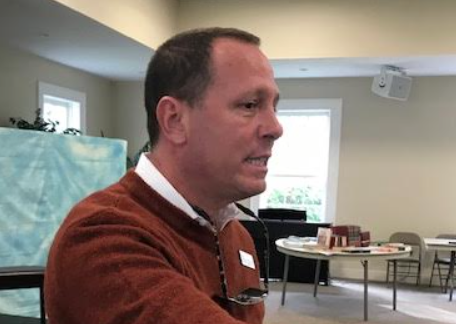 April: Bill Broker, Managing Lawyer of the Savannah Regional Office of Georgia Legal Services
Sept., 2019 speaker will discuss “Gerrymandering”
Brews and Views
Topics discussed in Brew and Views
Topics discussed in Brew and Views
Financial inequality in America
Topics discussed in Brew and Views
Financial inequality in America
Gun Control
Topics discussed in Brew and Views
Financial inequality in America
Gun Control
Homelessness
Topics discussed in Brew and Views
Financial inequality in America
Gun Control
Homelessness
Costal Drilling and Congressman’s Buddy Carter’s position
Topics discussed in Brew and Views
Financial inequality in America
Gun Control
Homelessness
Costal Drilling and Congressman’s Buddy Carter’s position
The state of the prison industry in the U.S.
What’s coming up next year?
The Skidaway Hamilton co-presidents for 2019-2020
Hamilton co-president
Tom Hamilton
Hamilton co-president
Bob Marcotullio
Before we go further I have one more announcement:
The passing of the Hamilton’s Key(Church key)
This Photo by Unknown Author is licensed under CC BY-NC
So what is the future direction of Skidaway Hamiltons
We need your input
Topics you would like to hear from speakers
Topics discussed in Brew and Views